Person-Centred Approaches

Day one
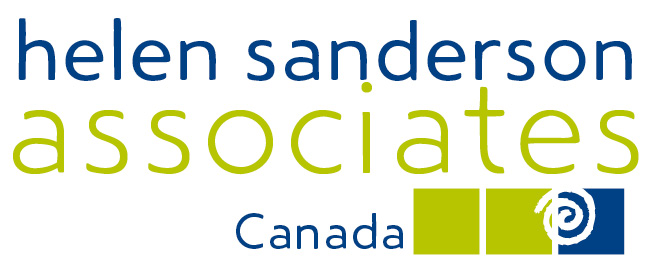 Welcome
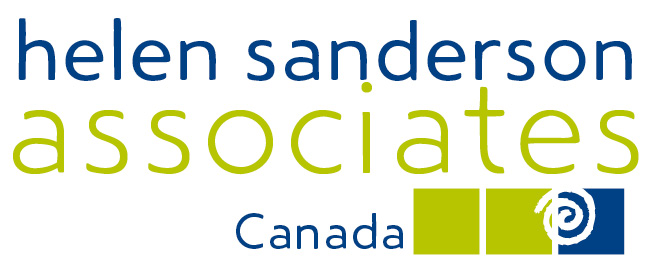 www.hsacanada.ca
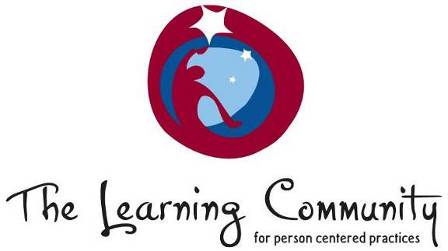 The Learning Community for Person Centered Practices 
envisions a world where all people have positive control over the lives they have chosen for themselves. Our efforts focus on people who have lost or may lose positive control because of society's response to the presence of a disability. We foster a global learning community that shares knowledge for that purpose.
© TLCPCP 2019 www.tlcpcp.com
Each of us want lives where we are 
supported by & contribute to our communities
Have our 
own dreams and our own journeys
Have opportunities to meet 
New people; try new things; change
 jobs; change who we live with & where we live
Have what/who is important to us in everyday life; people to be with; things to do, places to be
Stay healthy & safe (on our own terms)
© TLCPCP 2019 www.tlcpcp.com
What grates on your last nerves?
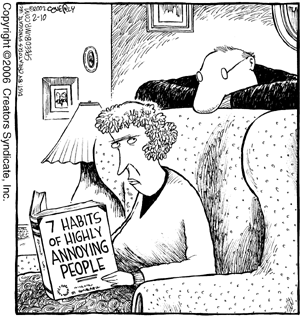 © TLCPCP 2019 www.tlcpcp.com
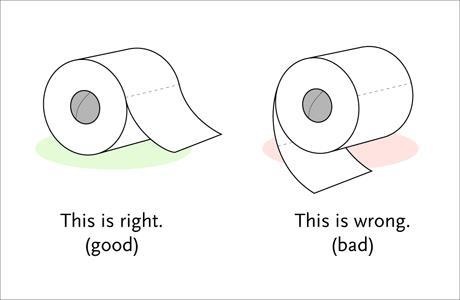 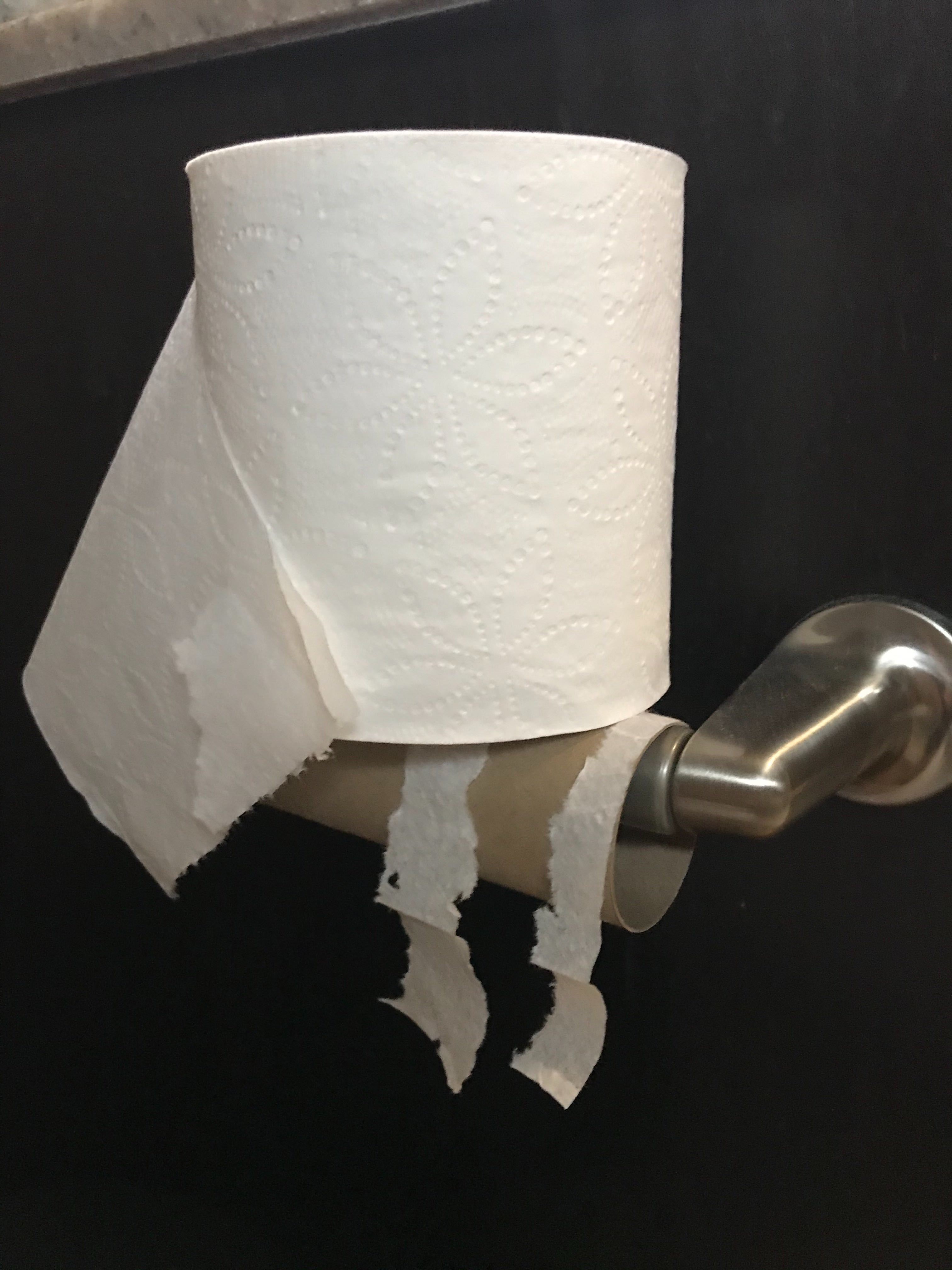 Person-centred planning is a set of promises
To listen
To act on what we hear
To be honest
© TLCPCP 2019 www.tlcpcp.com
“
Person-centred thinking and planning is a process of continual listening and learning, focusing on what is important 
to someone now and in the future and acting upon this in alliance with their family and friends.
”
”
Help people get better lives…

…not just better paper
“
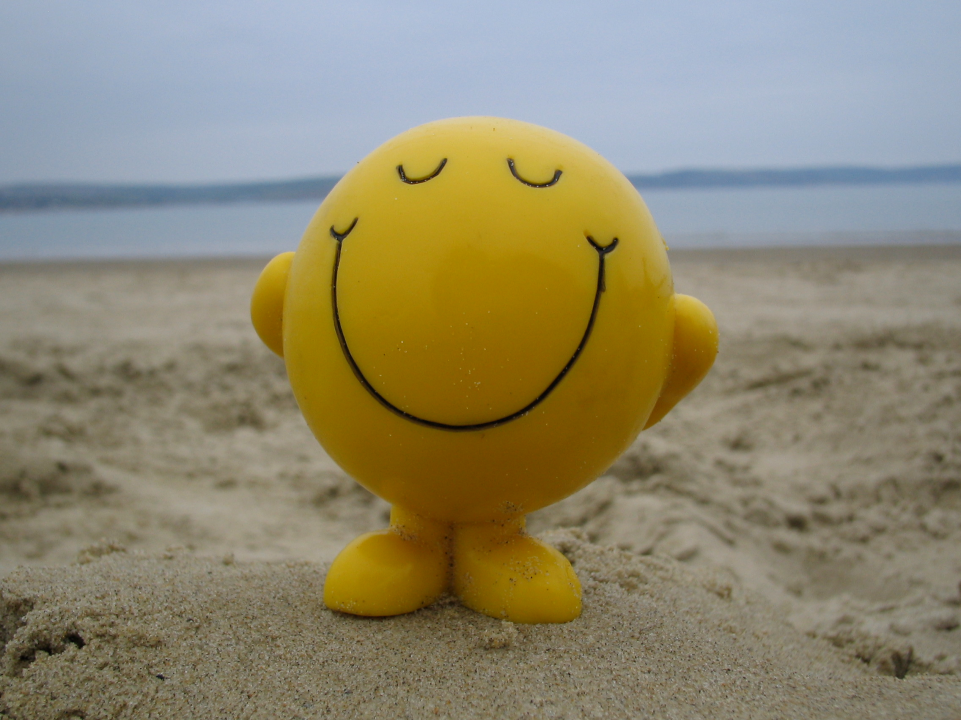 © TLCPCP 2019 www.tlcpcp.com
Importance Of Environments
Causes significant aggression or depression.
  What is toxic to one person may not be toxic to someone else 
Results in Power Over as we try and control the aggression or   withdrawal
People are depressed, have given up.
We see “learned helplessness”
May have been toxic but people feel powerless
There is no (or very little) growth
Power Over
Needed for some people wounded by toxic or tolerated settings
Focus is on restoration and wellness.  There is a need to partner with clinical supports
In a supportive  setting there is growth.
People have moved from toxic or tolerated  “blossom.” 
There is Power With
This is the minimum for everyone.
Power With
© TLCPCP 2019 www.tlcpcp.com
Introducing  the Core Concept:
important  to  
and
important  for
AND
The balance between them
© TLCPCP 2019 www.tlcpcp.com
Important TO
What is important to a person includes those things in life which help us to be satisfied, content, comforted, fulfilled, and happy.  It includes: 
People to be with /relationships
Status and control
Things to do and places to go 
Rituals or routines
Rhythm or pace of life 
Things to have
© TLCPCP 2019 www.tlcpcp.com
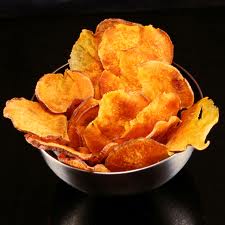 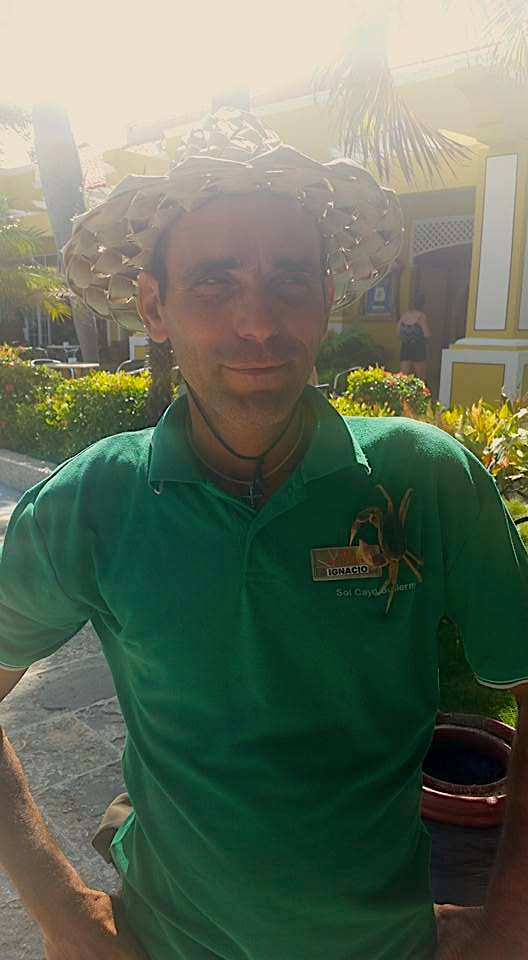 “Nacho naps in my fanny pack until 12 noon every day”
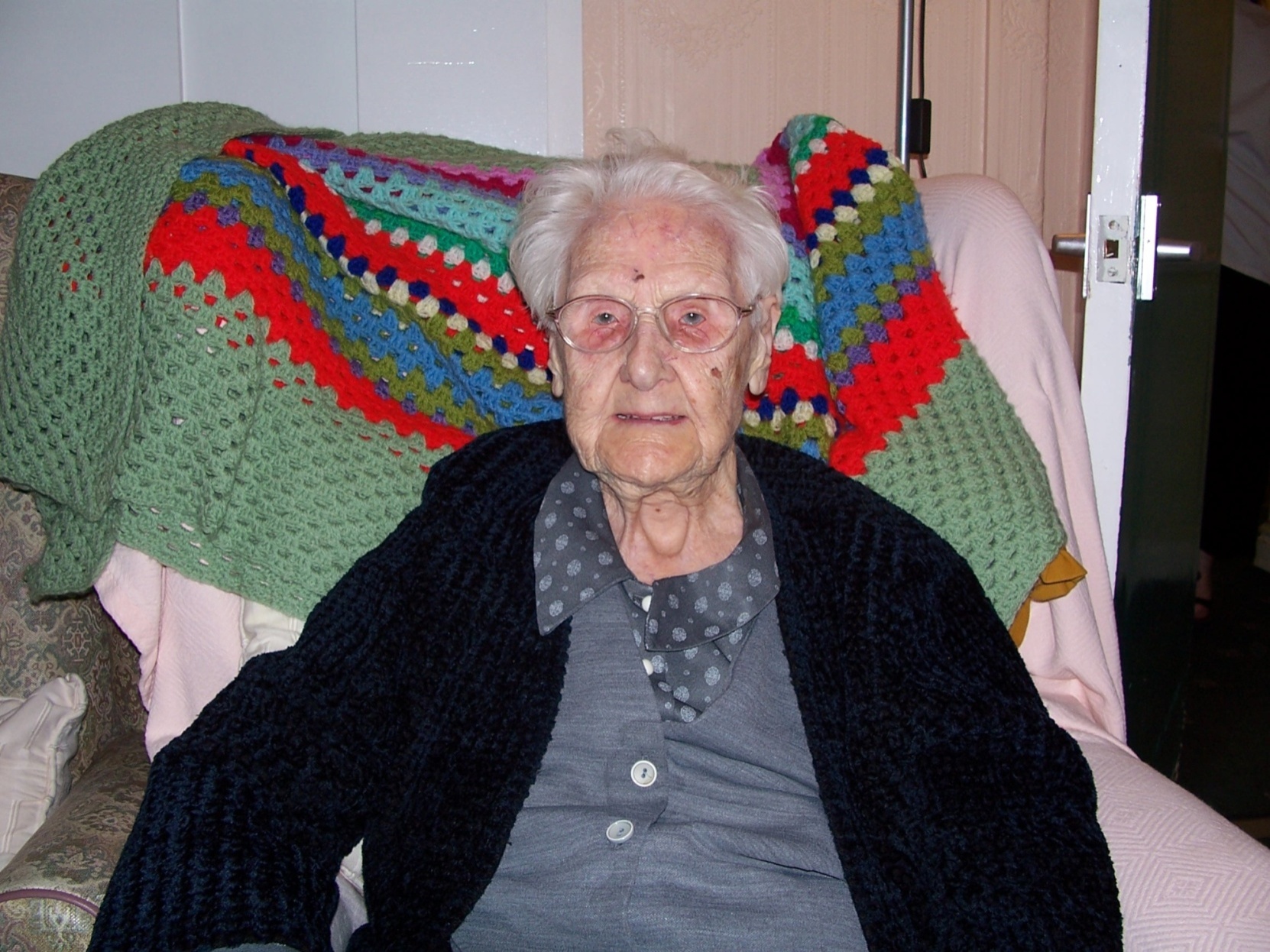 ‘ I might be 104 but I enjoy my nip of whisky in my tea and a wagon wheel for supper, it’s gorgeous.’
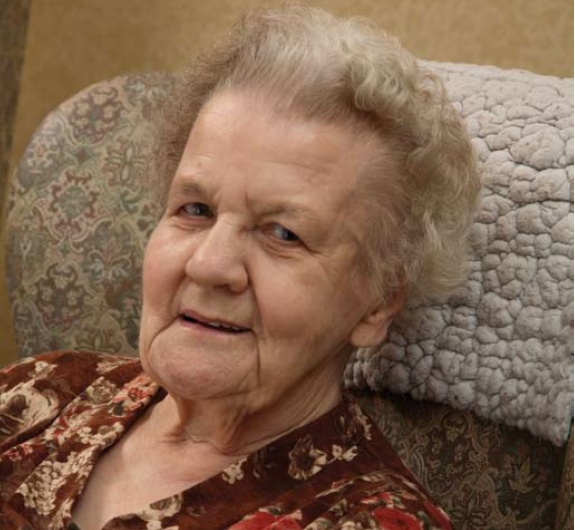 ‘It’s awful when you are in bed & you don’t know what time it is. The night seems to go on forever’
Important FOR Part One
Issues of health:  
Prevention of illness 
Treatment of illness / medical conditions 
Promotion of wellness (e.g.: diet, exercise)

Issues of safety:
Environment 
Well being ---- physical and emotional 
Free from fear
© TLCPCP 2019 www.tlcpcp.com
Important FOR (Part Two
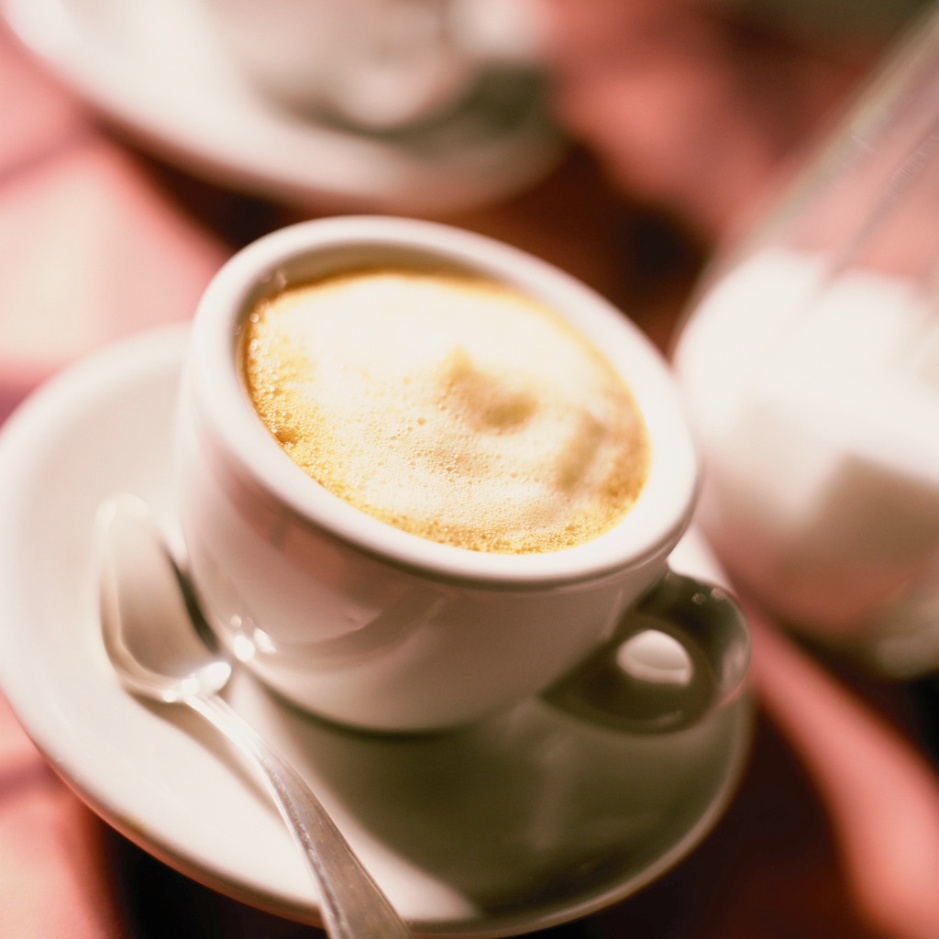 What others see as necessary to help the person:
Be valued 
Be a contributing member of their community
© TLCPCP 2019 www.tlcpcp.com
all choice no responsibility
to
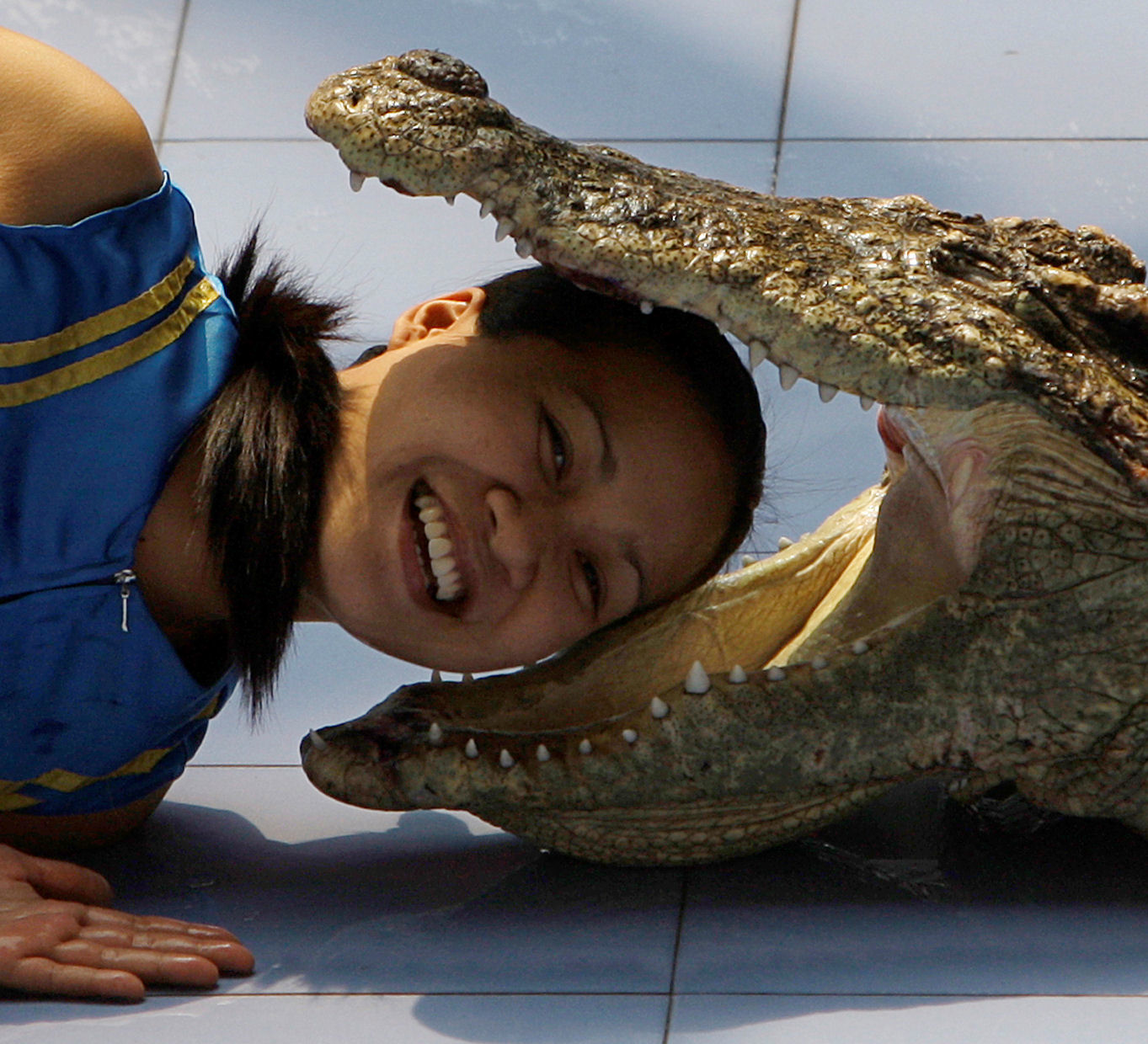 All choice: No responsibility
Health and safety can dictate
for
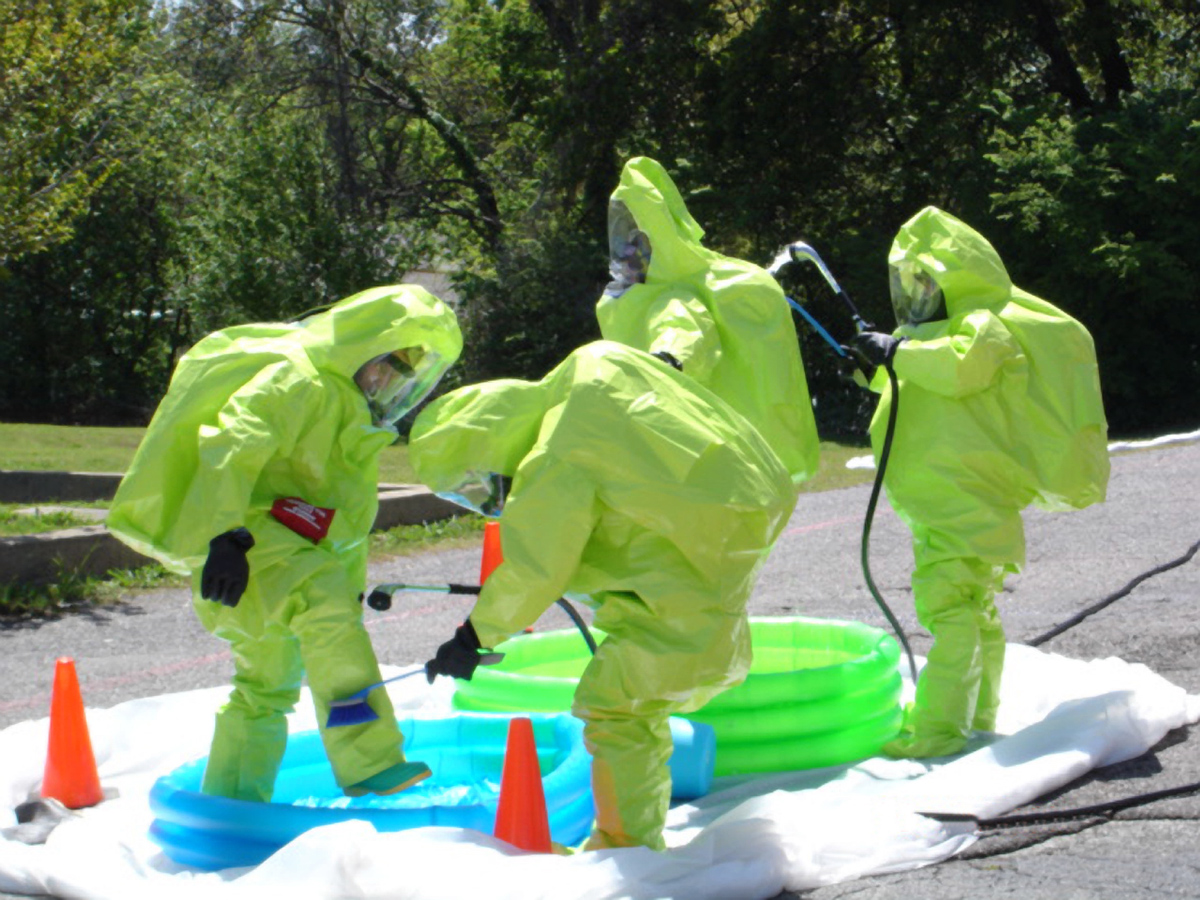 Health and Safety can dictate life
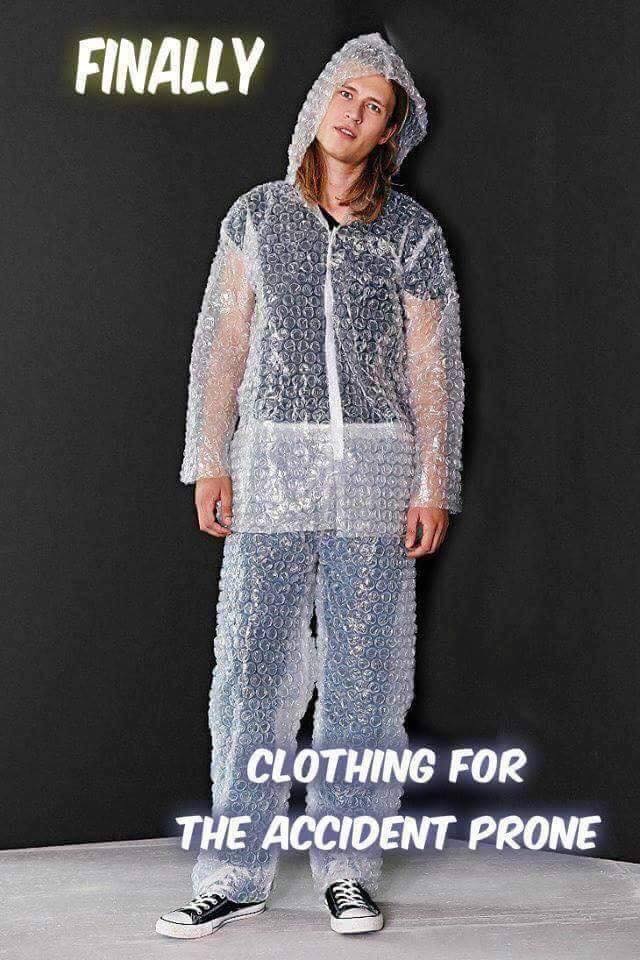 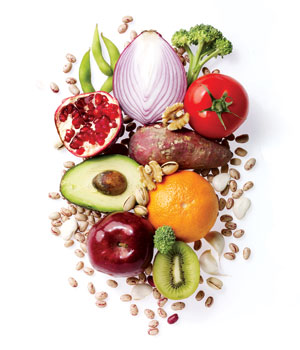 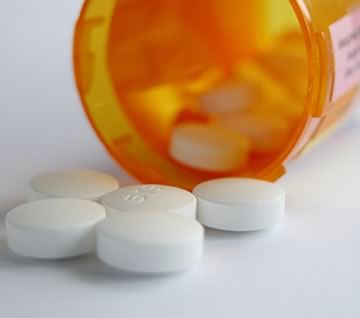 The Mom song
The Mom song
to
for
balance
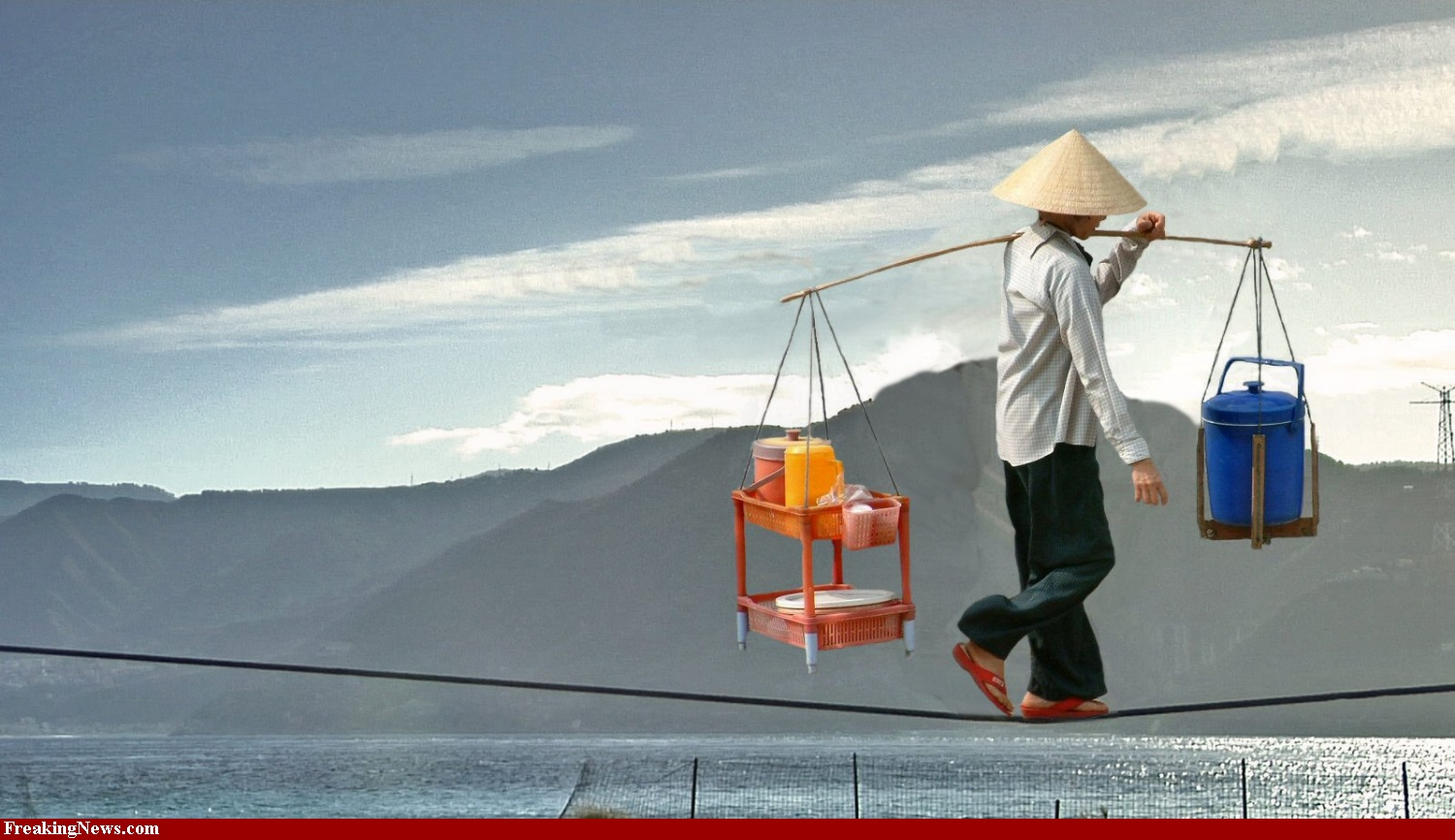 Balance means
Julie’s balance
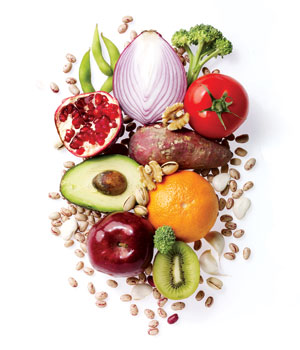 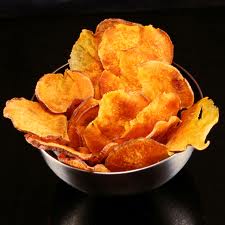 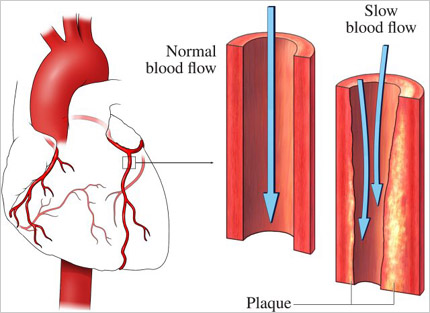 balance